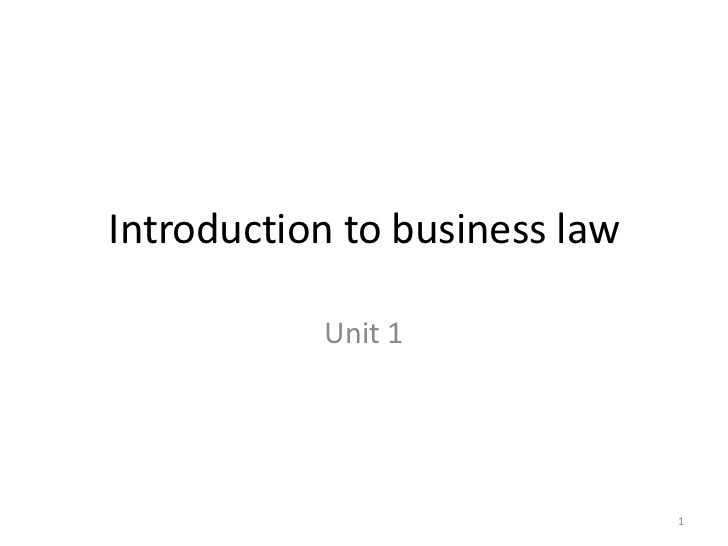 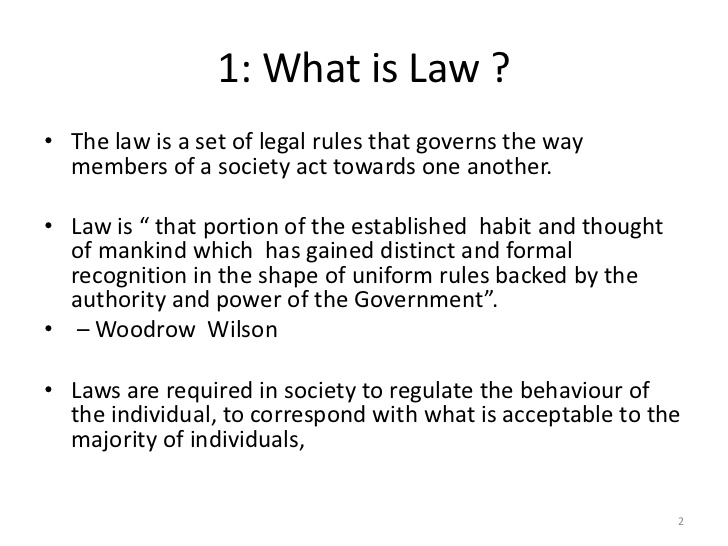 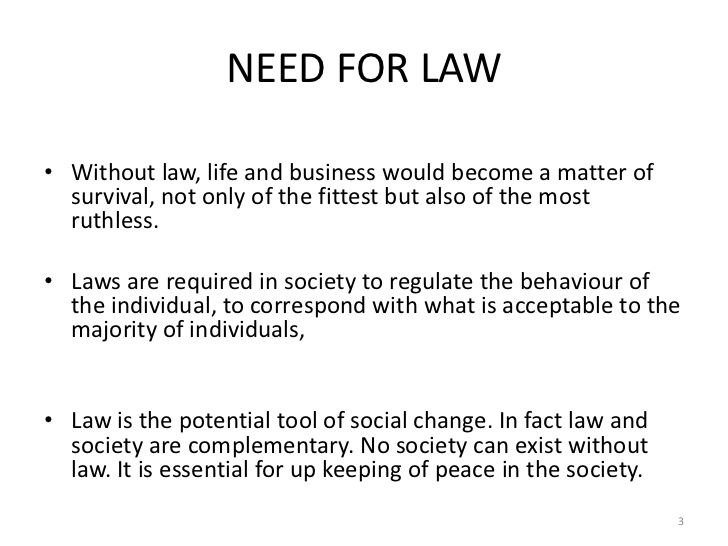 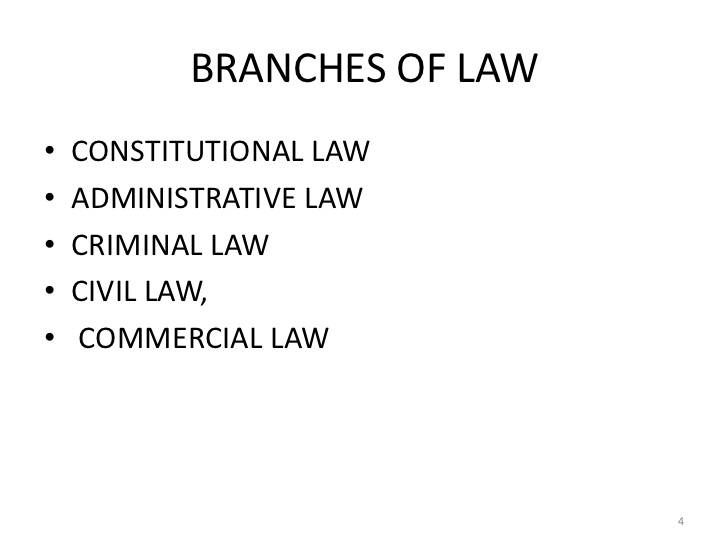 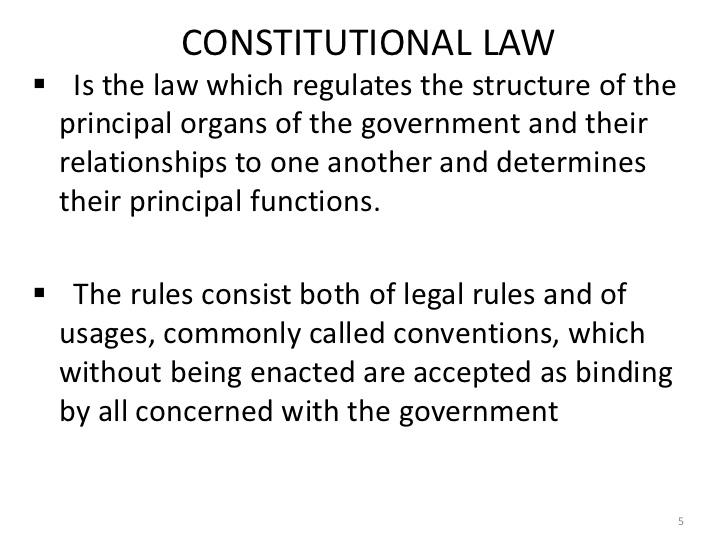 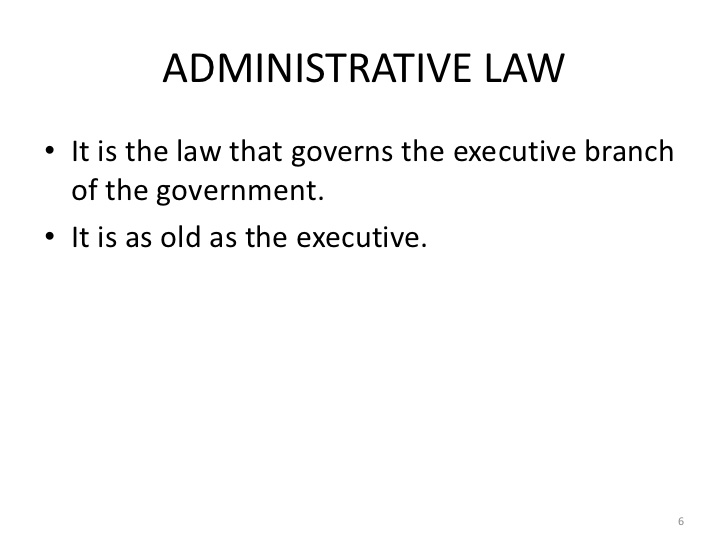 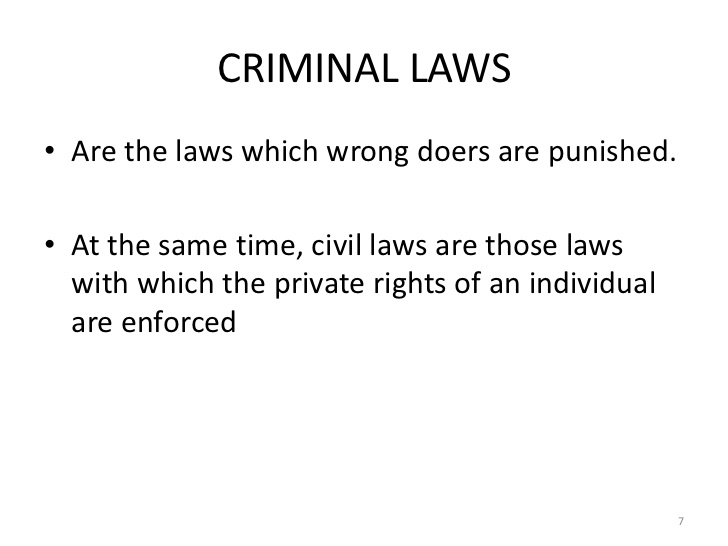 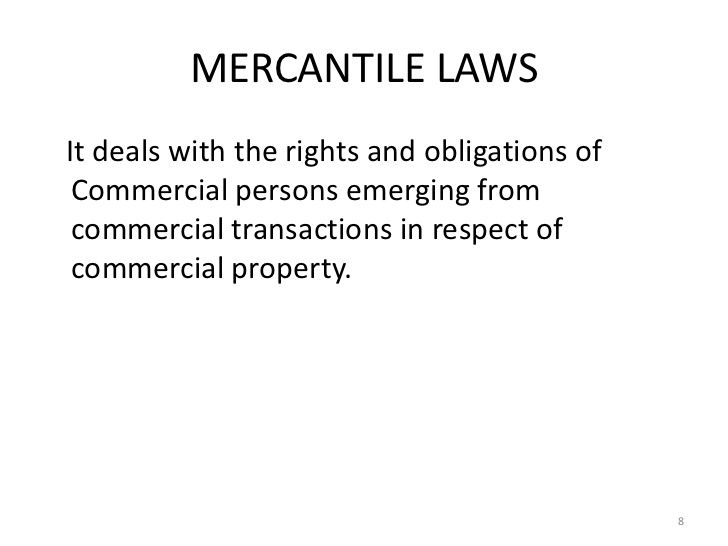 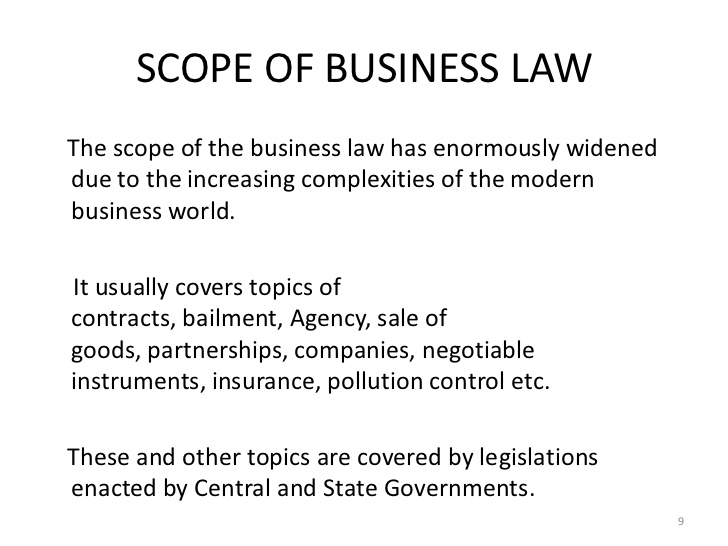 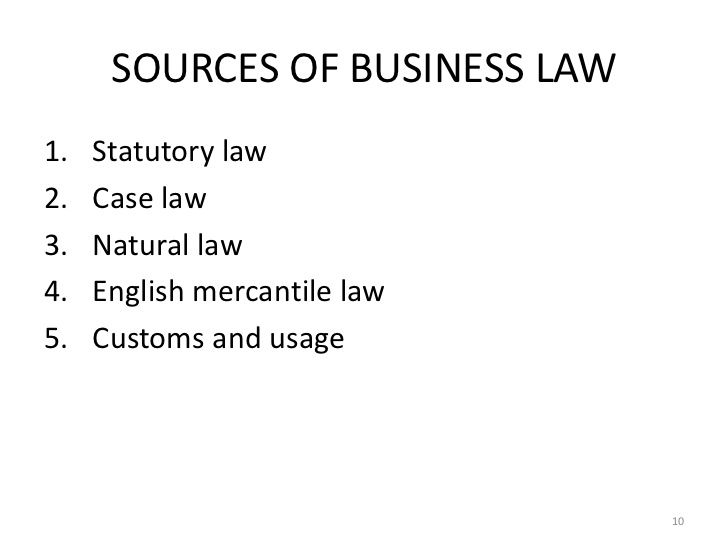 Thank you